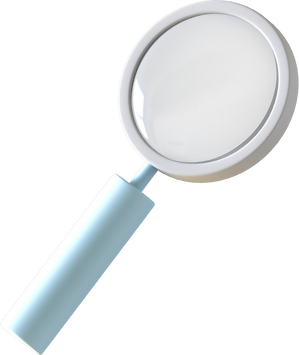 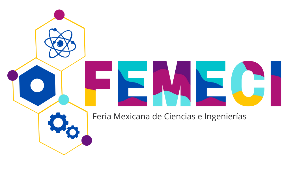 NOMBRE DEL
PROYECTO
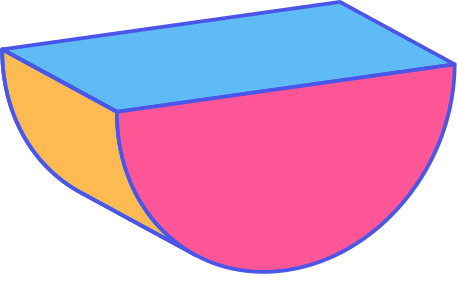 ANTECEDENTES
Insertar texto
DEFINICIÓN DEL PROBLEMA DE INVESTIGACIÓN O META DE INGENIERÍA
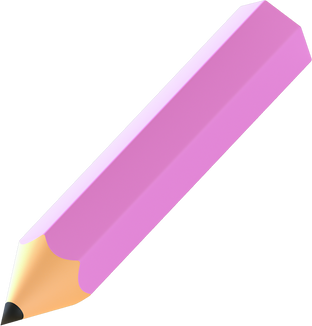 JUSTIFICACIÓN
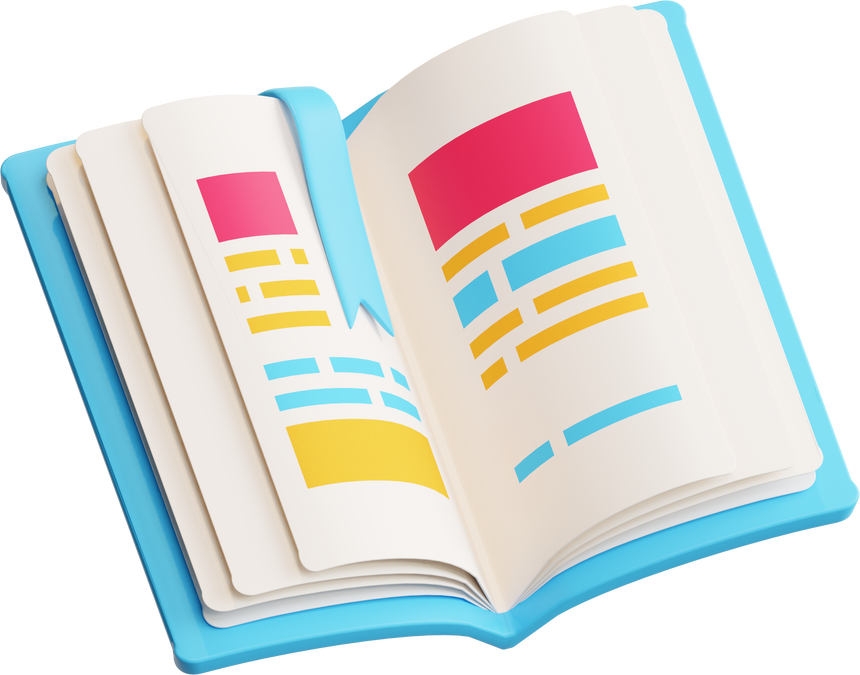 OBJETIVOS
METODOLOGÍA
Hipótesis (para Proyectos de Ciencias) 
Ejecución y construcción (para Proyectos de Ingenierías)
RESULTADOS
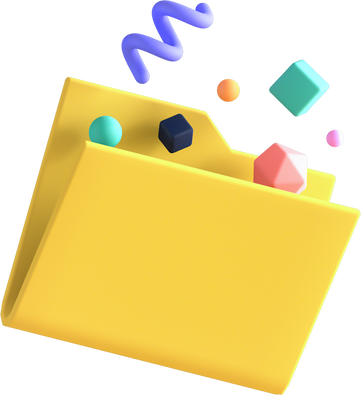 CONCLUSIONES
Nombre de los participantes
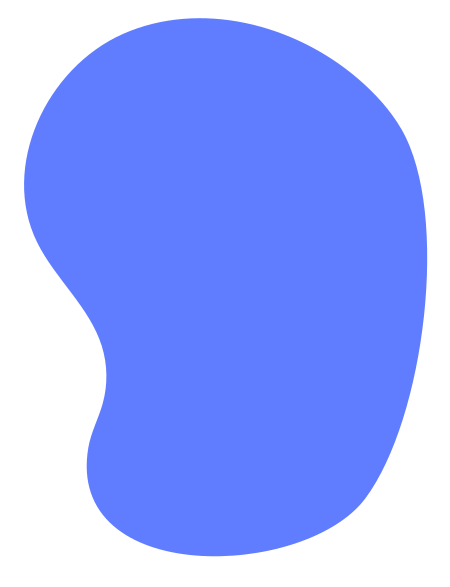 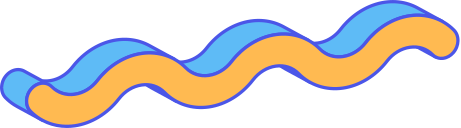 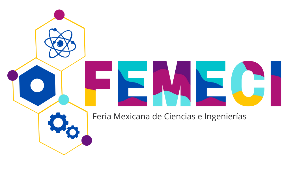 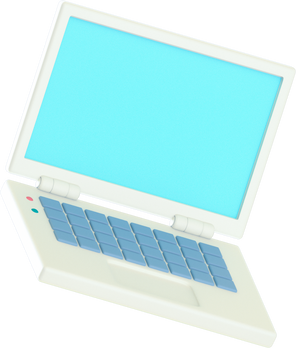 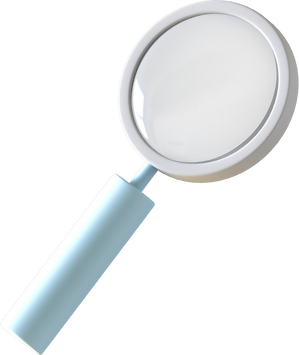 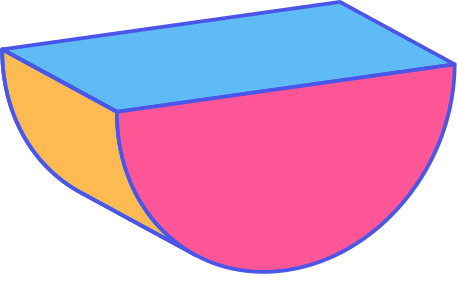 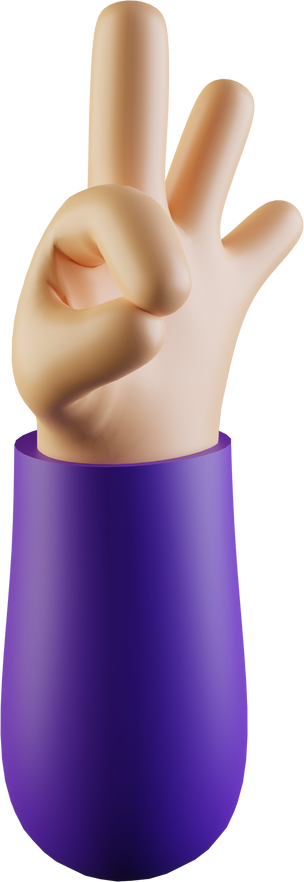 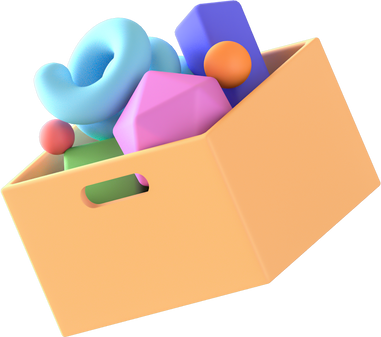 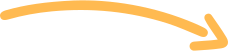 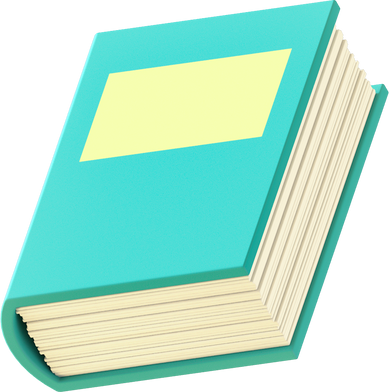 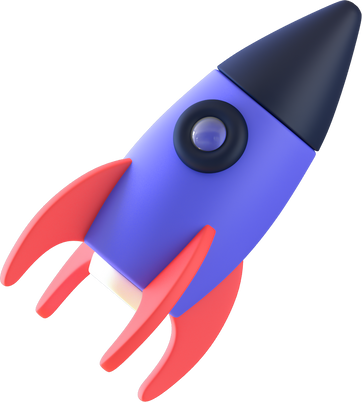 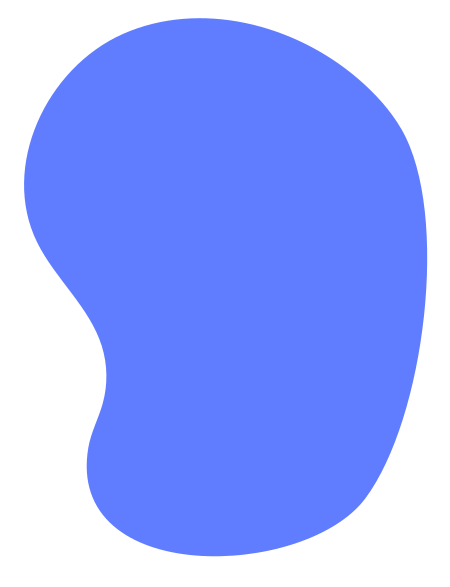 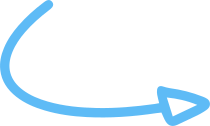 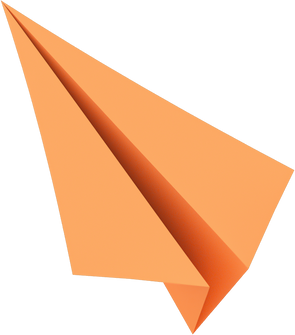 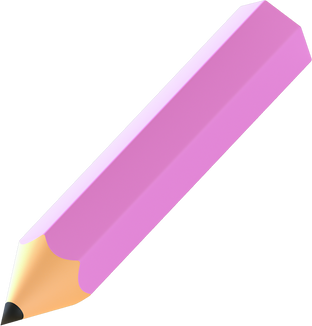 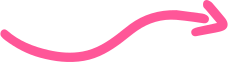 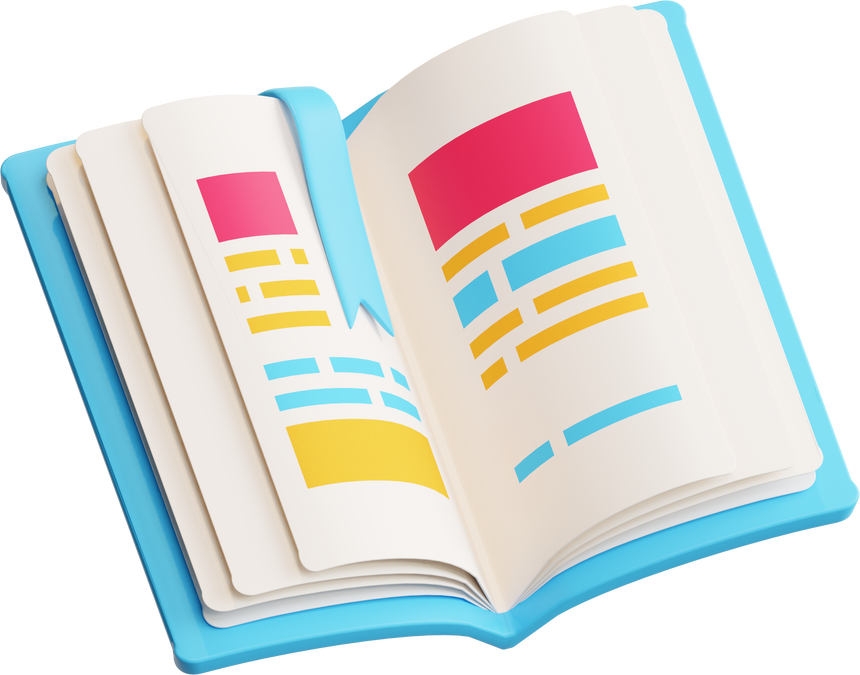 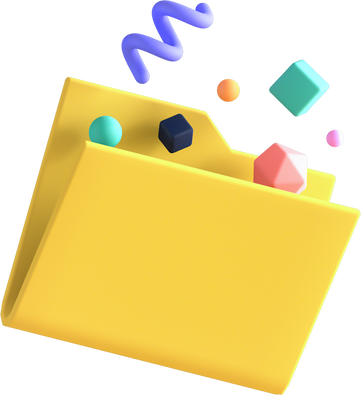 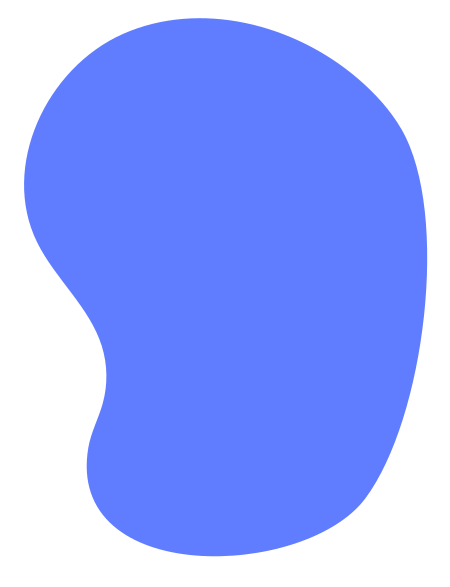